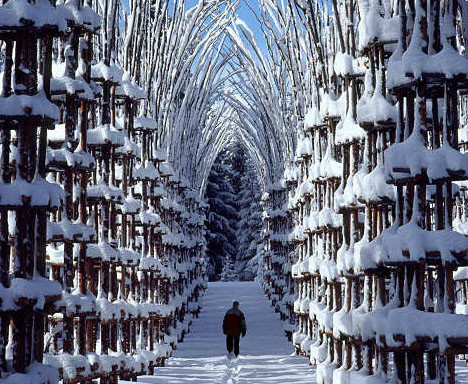 You are going to write a paragraph using the picture above as a stimulus. However… you have got a challenge sheet to try and include! This powerpoint will remind you of all of the terminology.
Use well-chosen noun phrases to describe.
The huge, bright moon shone down from the sky.
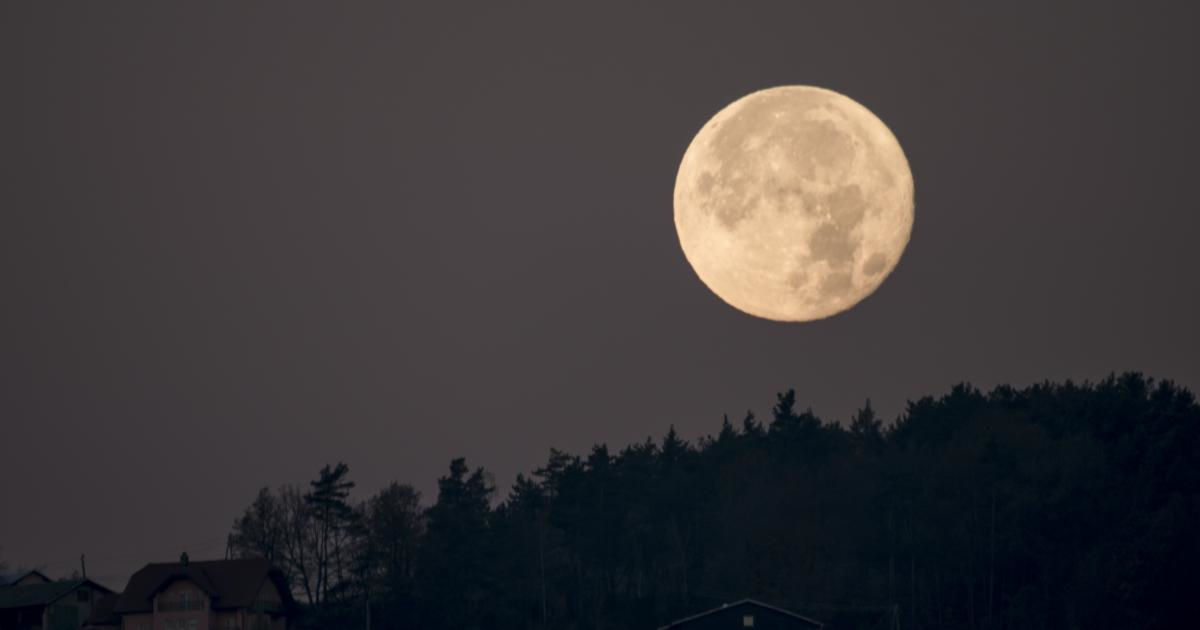 adjective, adjective noun
Can you think of a noun phrases to describe.
_____________________________________________________________________________________________________________________________________
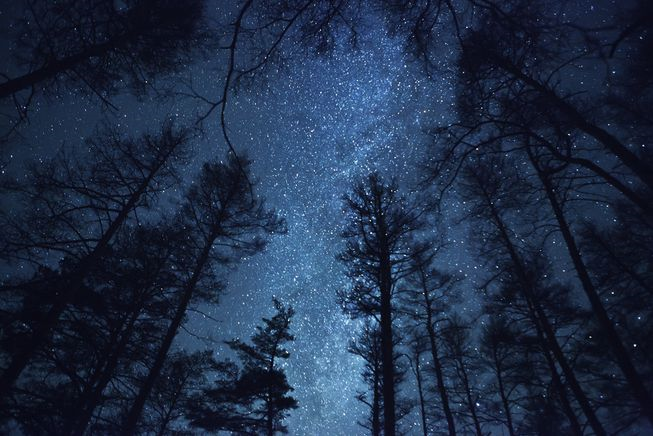 Can you think of a noun phrases to describe.
_____________________________________________________________________________________________________________________________________
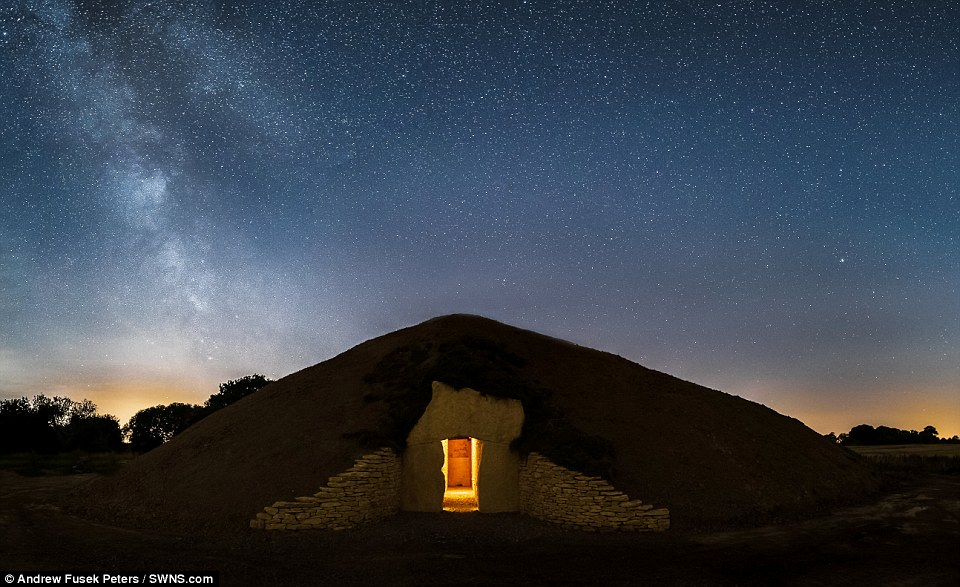 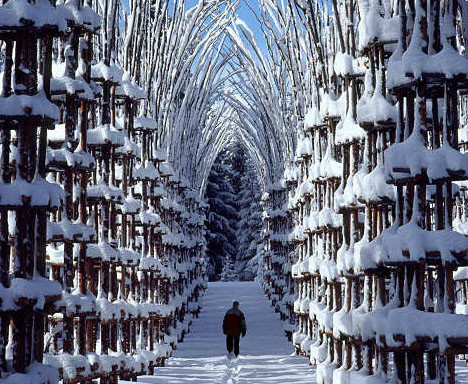 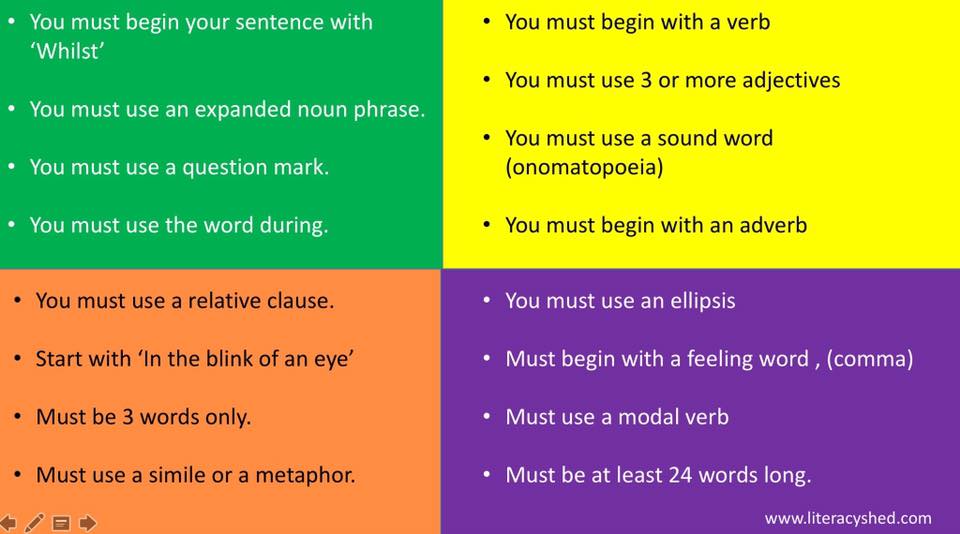 You are going to write a paragraph using the picture above as a stimulus. However… you have got a challenge sheet. See how many of these you can include.